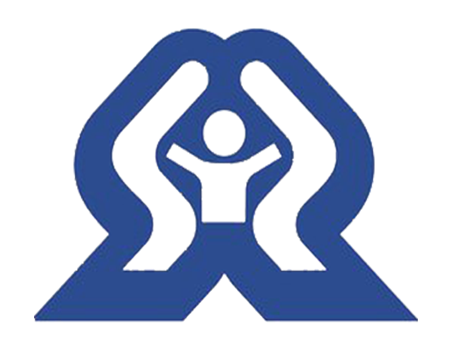 Психолого-медико-педагогический консилиум образовательной организации как системообразующий компонент реализации АООП
Конкина Наталья Юрьевна
начальник отдела коррекционной работы КГБОУ КЦПМСС
Федеральный государственный образовательный стандарт начального общего образования обучающихся с ограниченными возможностями здоровья от 19.12.2014 № 1598.
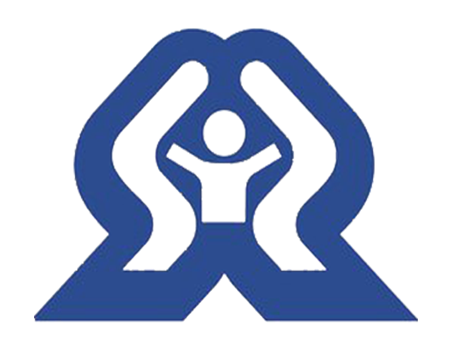 1.1 Общие положения
АООП НОО обучающихся с ОВЗ разрабатываются на основе настоящего Стандарта с учетом особенностей их психофизического развития, индивидуальных возможностей и обеспечивают коррекцию нарушений развития и их социальную адаптацию.
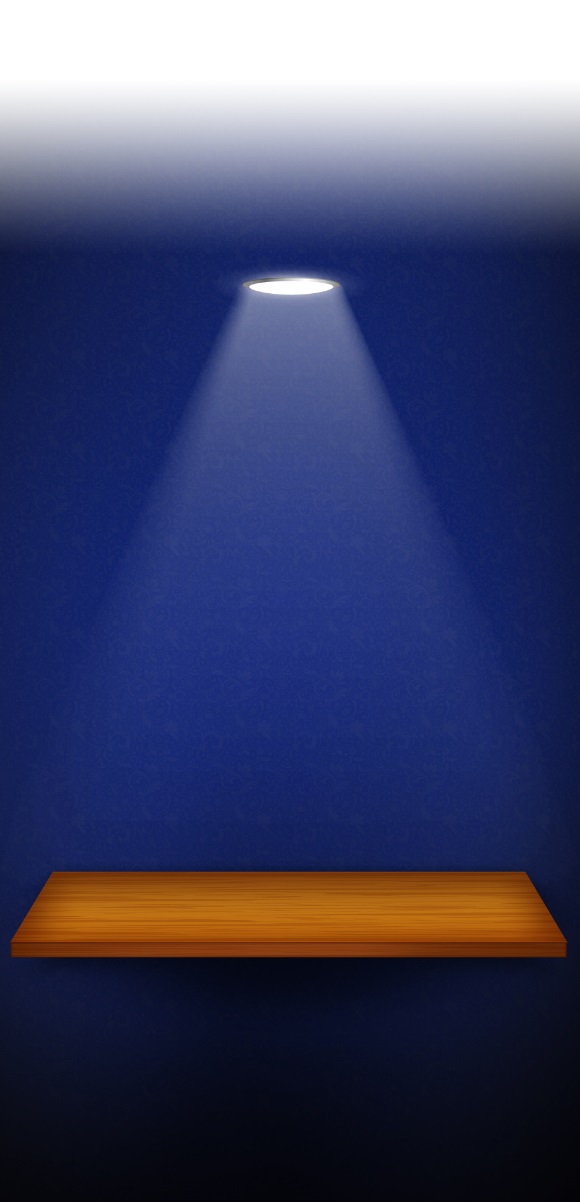 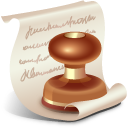 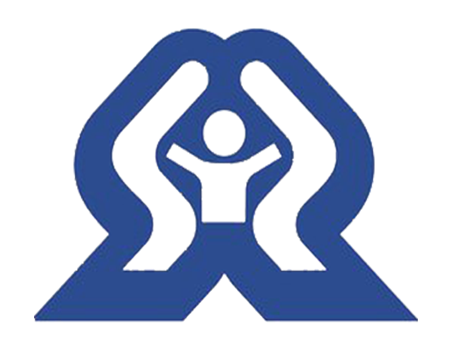 Федеральный государственный образовательный стандарт начального общего образования обучающихся с умственной отсталостью (интеллектуальными нарушениями) от 19.12.2014 № 1599.
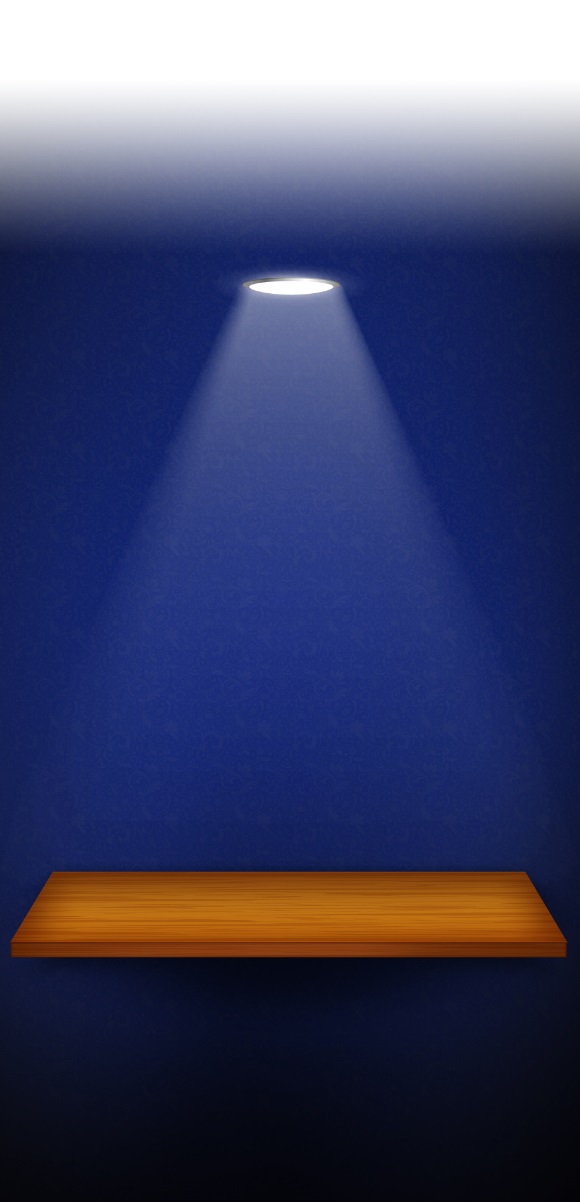 1.1 Общие положения
АООП разрабатывается на основе Стандарта с учетом особенностей указанных групп обучающихся с умственной отсталостью (интеллектуальными нарушениями), их психофизического развития, индивидуальных возможностей и обеспечивает коррекцию нарушений развития и их социальную адаптацию.
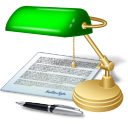 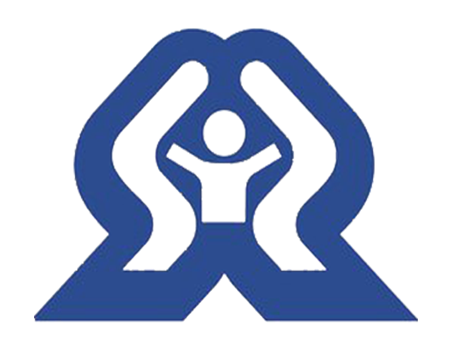 «Предложения и рекомендации по внедрению специальных федеральных образовательных стандартов, в том числе по совершенствованию нормативной и методической базы» от 08.11.2014 года
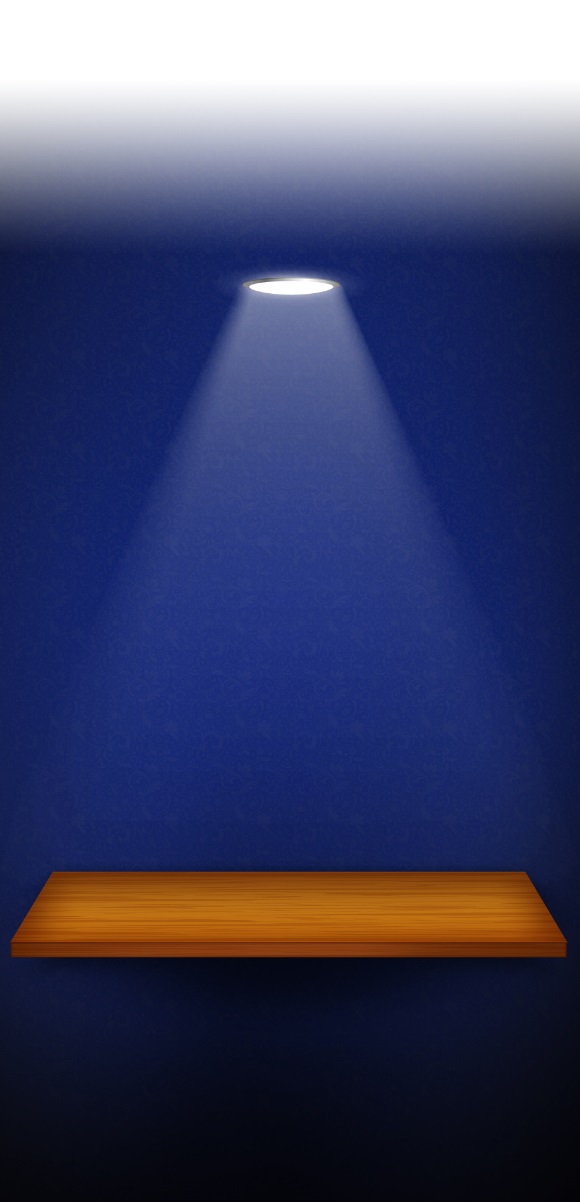 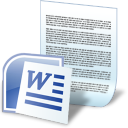 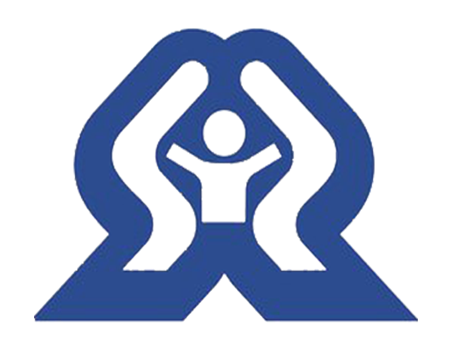 Образовательные воздействия 
 =                                                                                возможностями ребенка
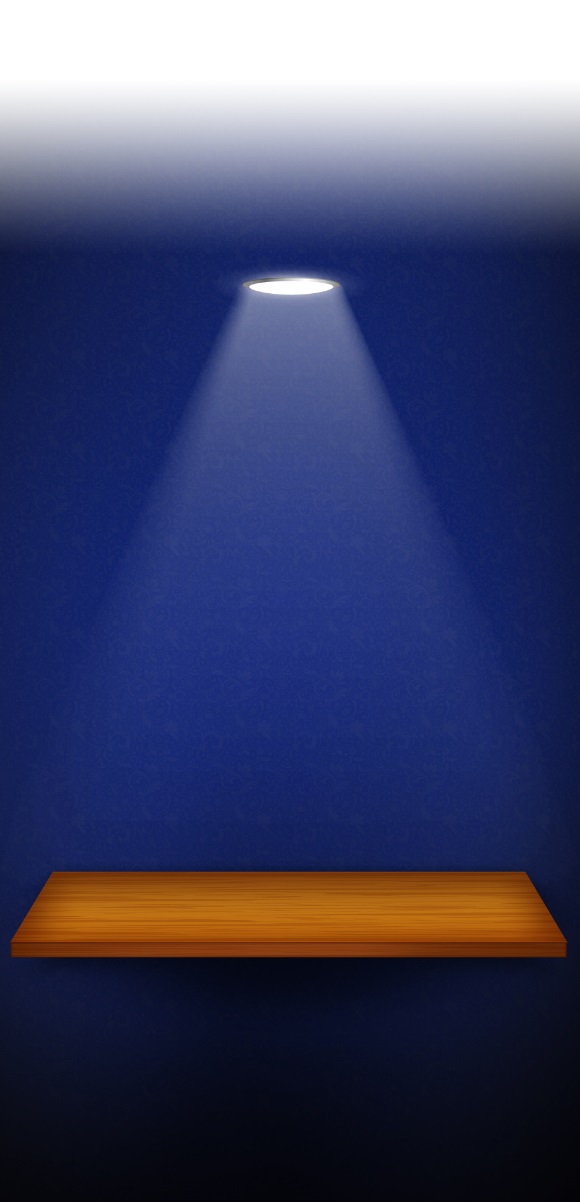 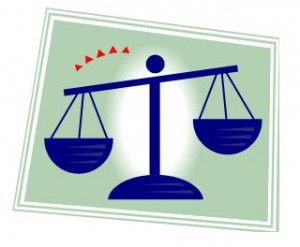 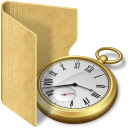 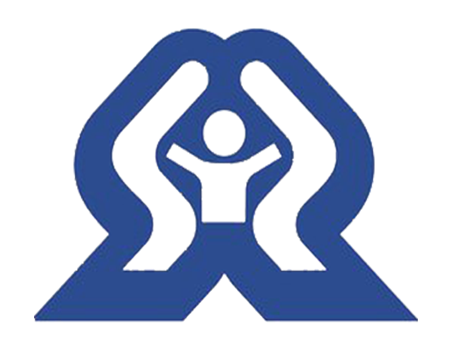 ПМПкпсихолого-медико-педагогический консилиум
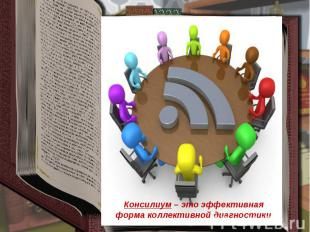 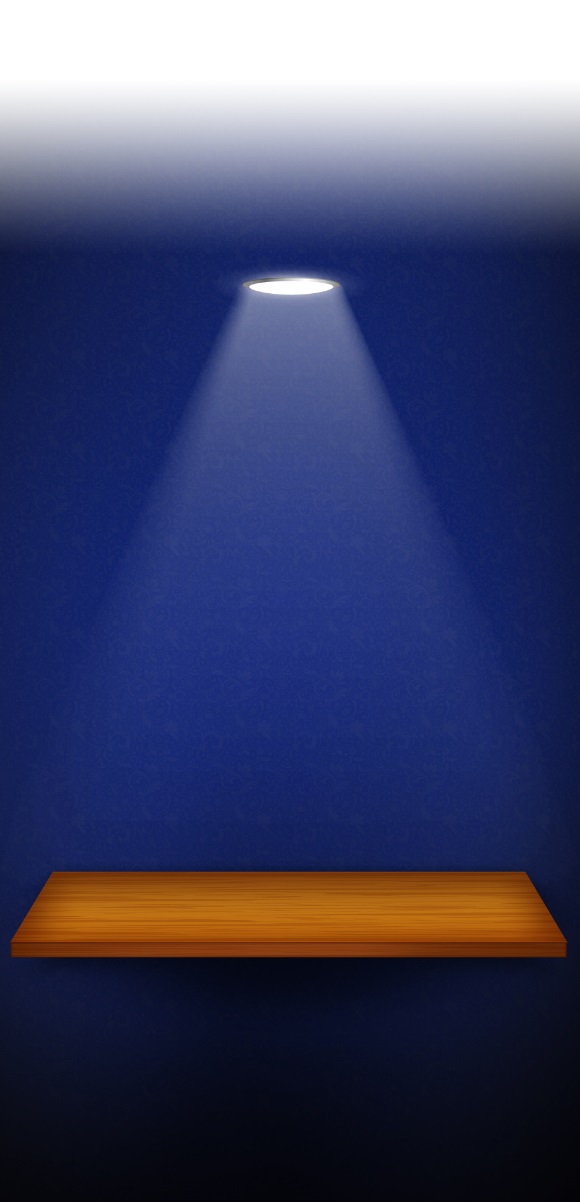 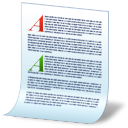 Письмо Министерства образования Российской Федерации 
от 27 марта 2000 г. № 27/ 901-6
«О психолого-медико-педагогическом консилиуме образовательного учреждения»
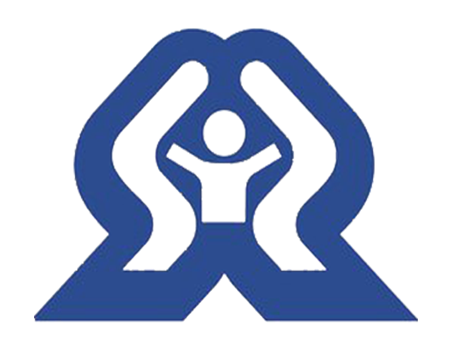 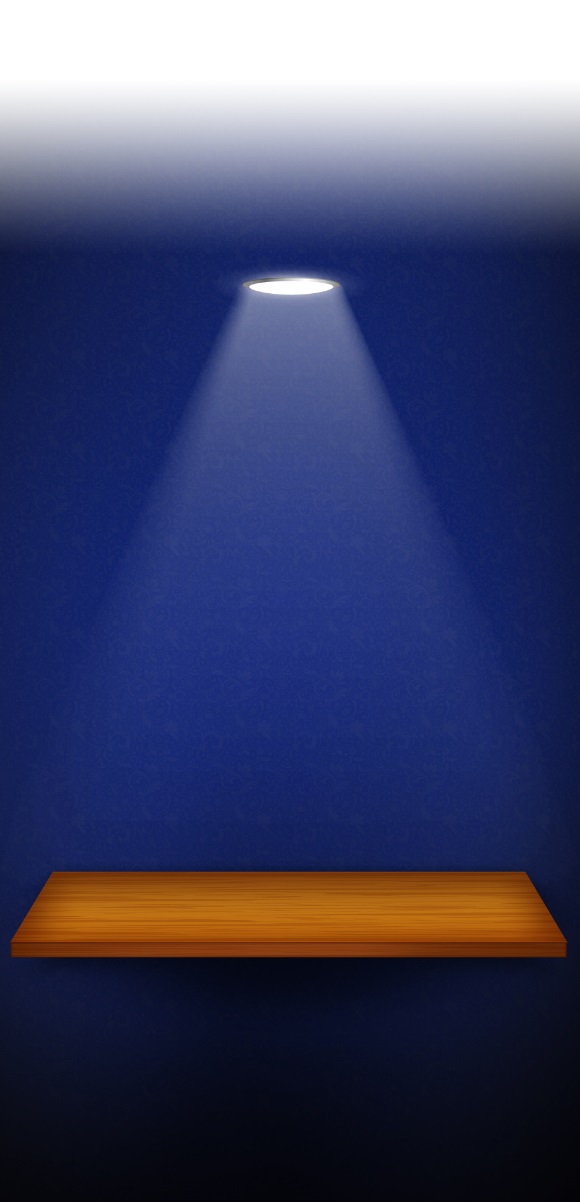 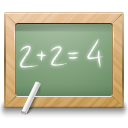 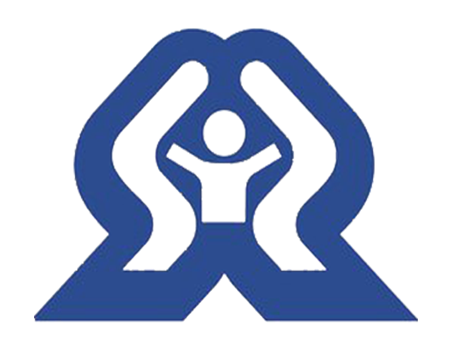 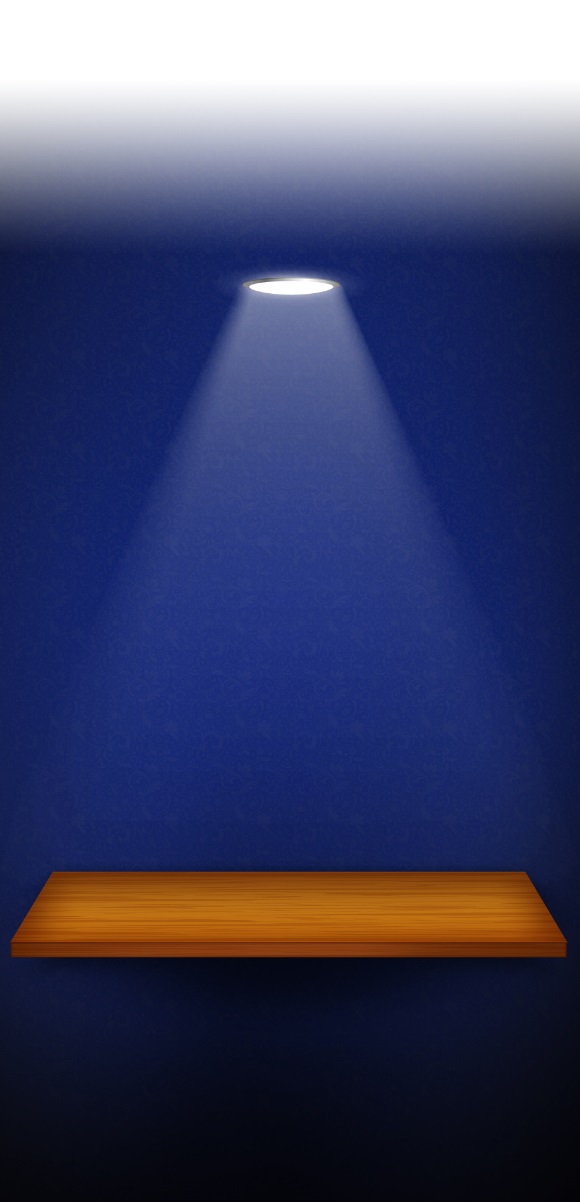 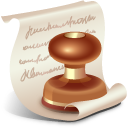 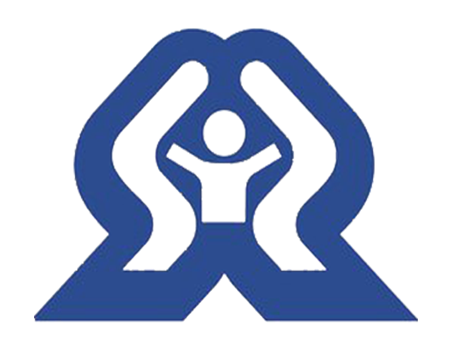 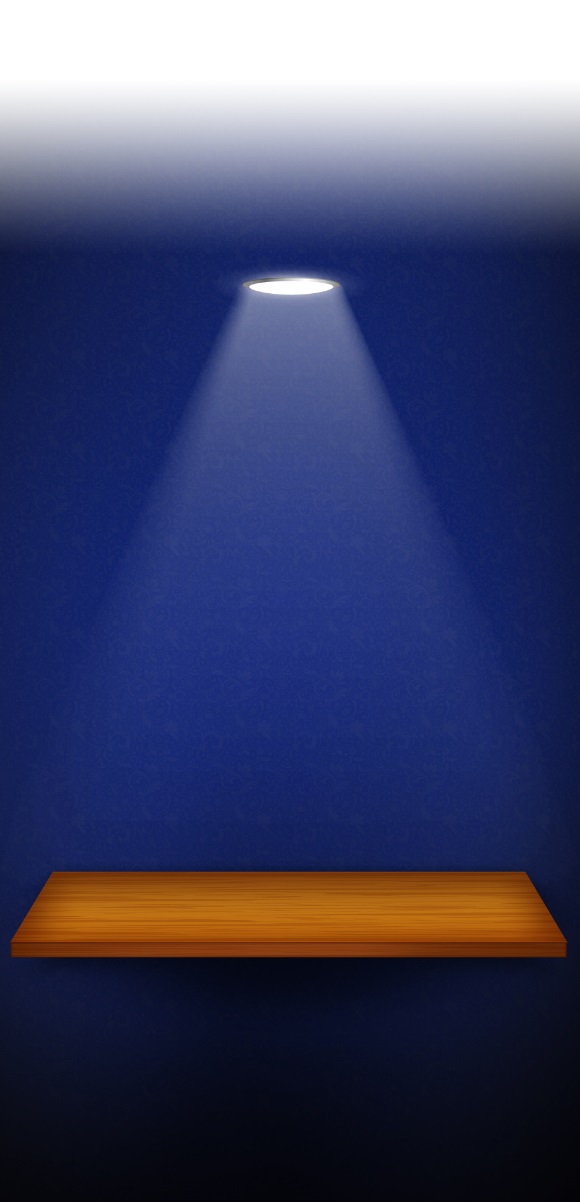 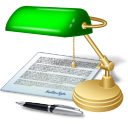 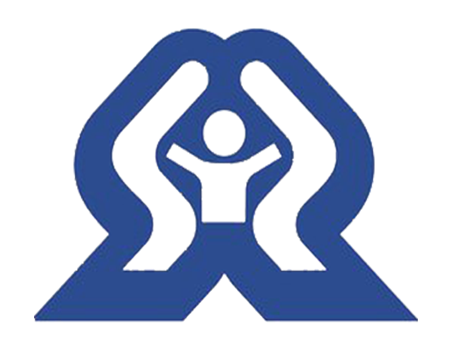 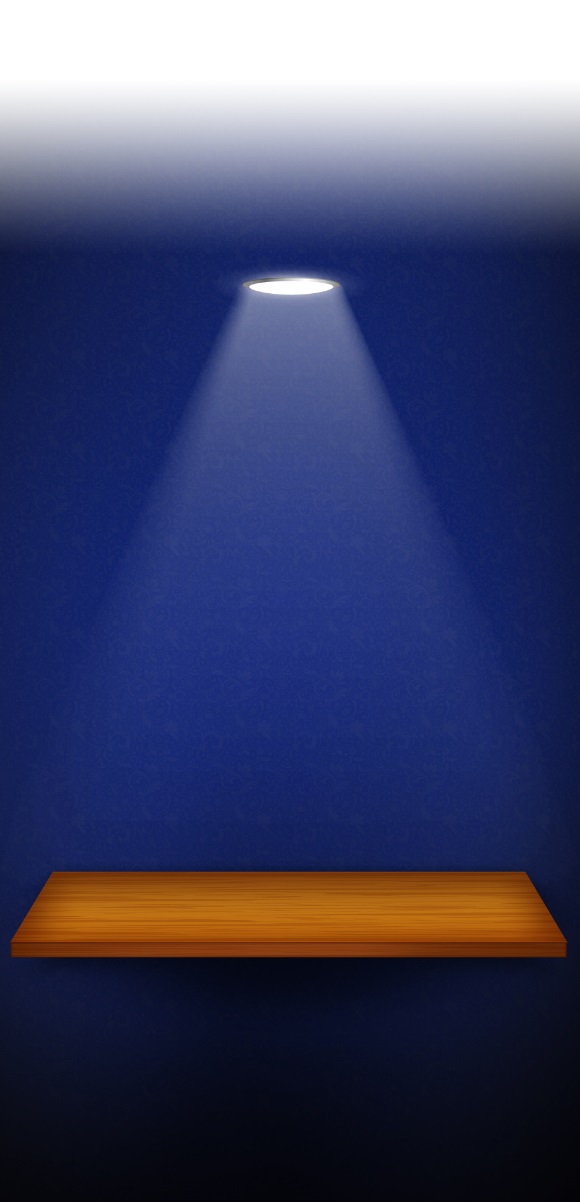 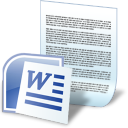 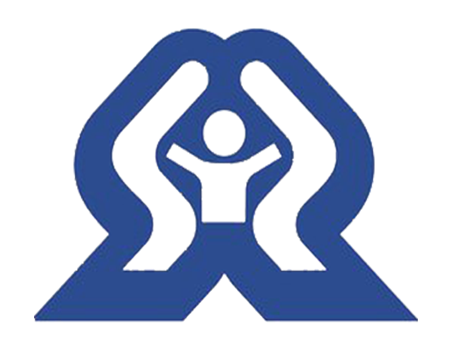 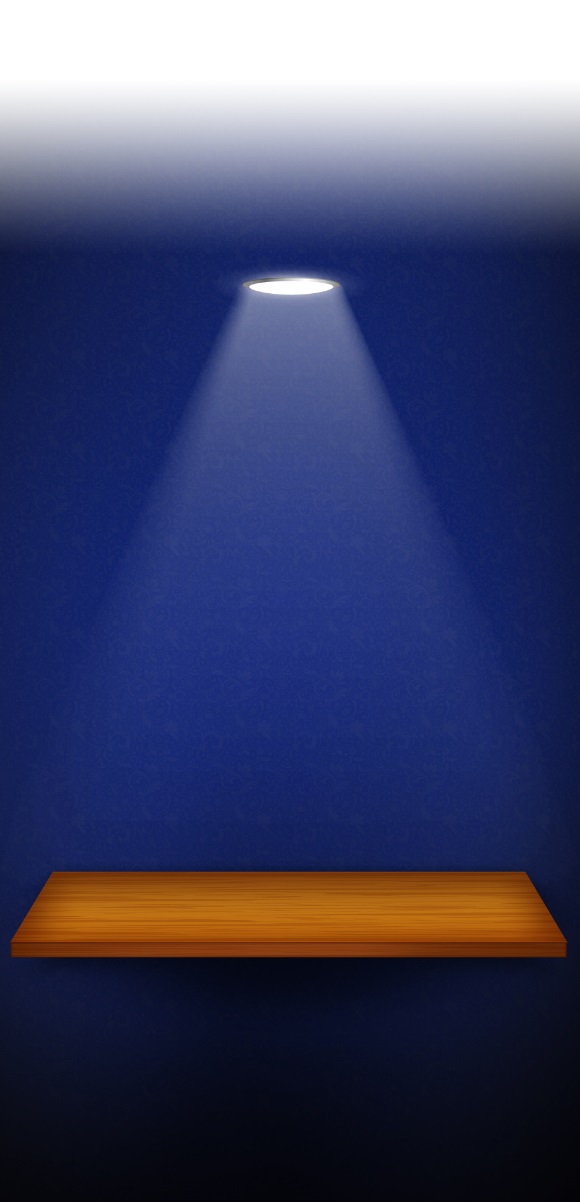 Ребенок с ОВЗ
АООП
ПМПк
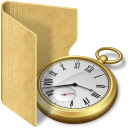 Спасибо за внимание!